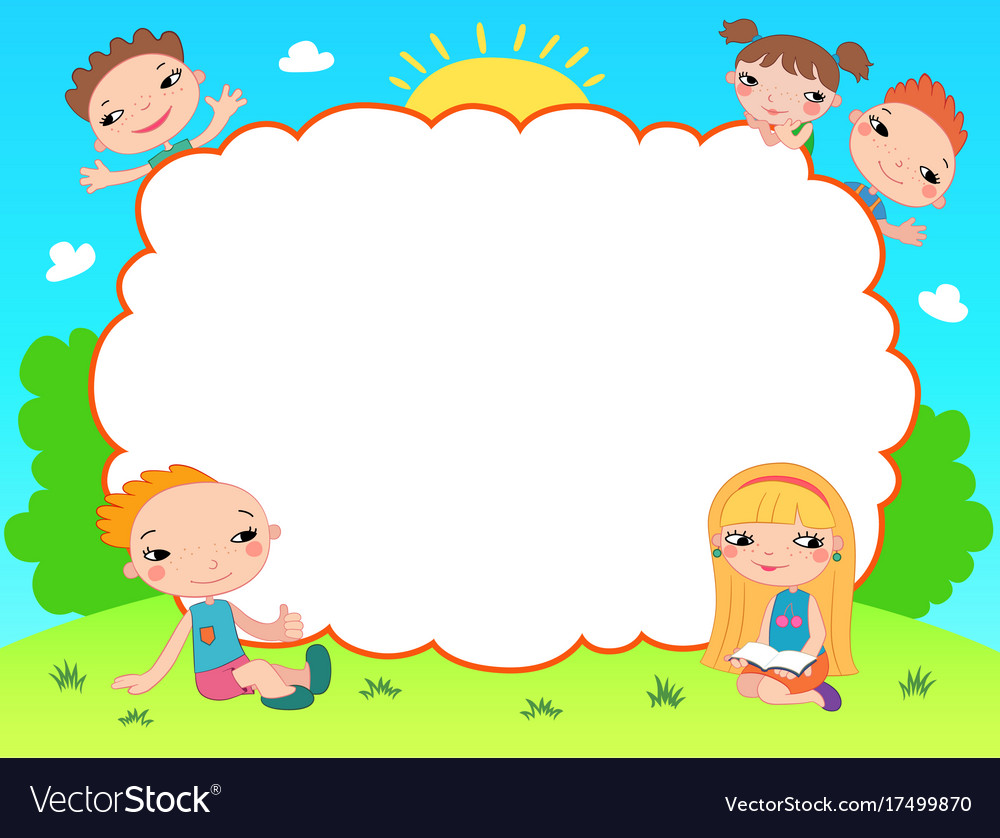 CHÀO MỪNG CÁC CON ĐẾN VỚI TIẾT TOÁN
Ô cửa bí mật
Trò chơi:
3
1
2
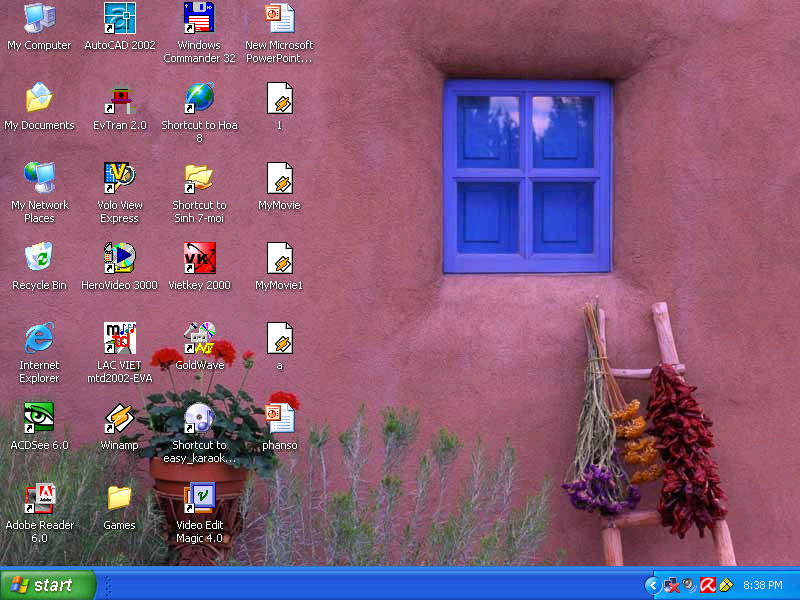 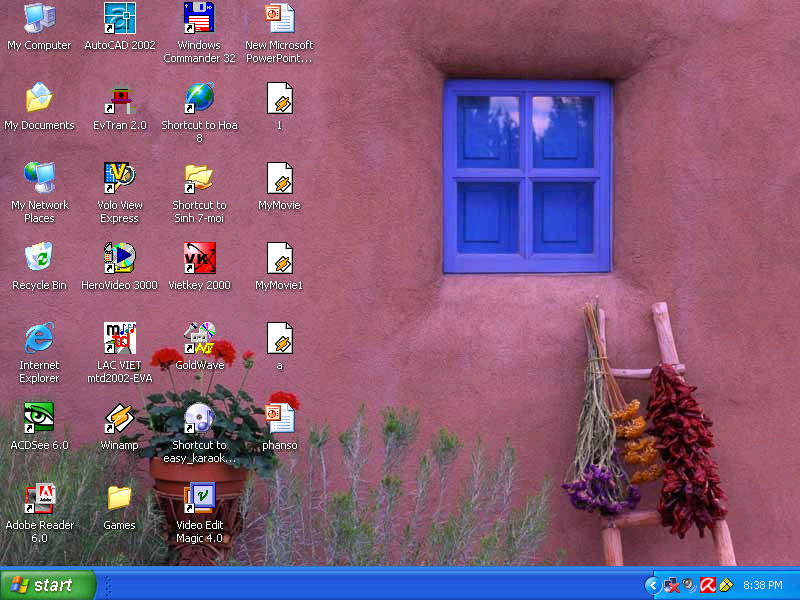 Số liền trước 53 là ….
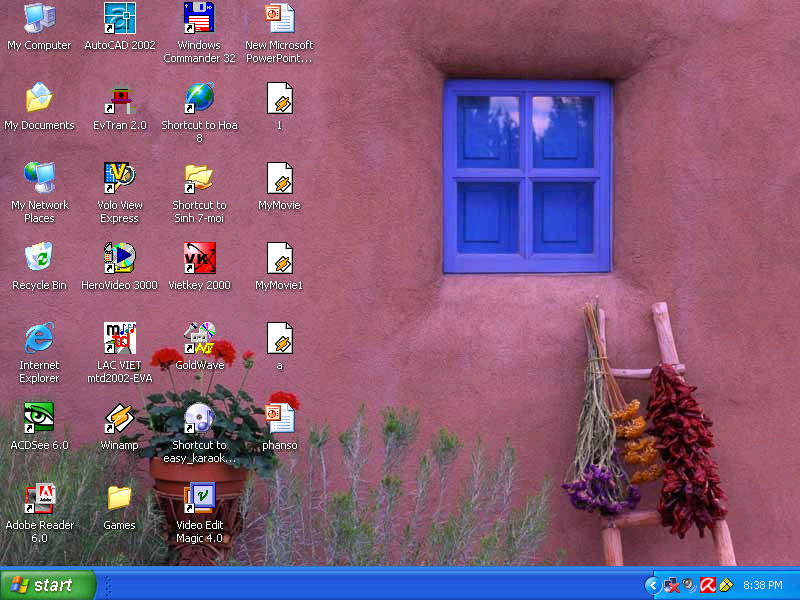 Số gồm 60 và 4 là 64
Số liền trước 53 là 52
Số gồm 60 và 4 là…
43 là số có hai chữ số
43 là số có … chữ số
4
6
5
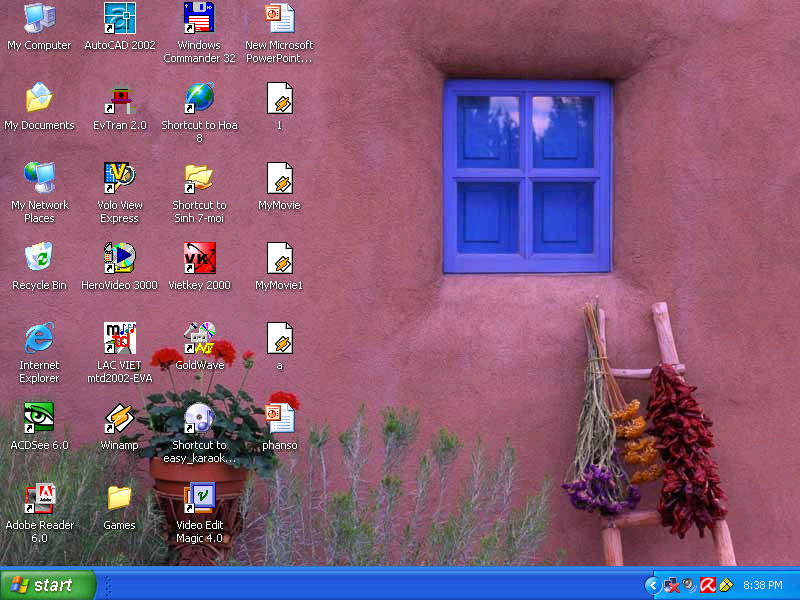 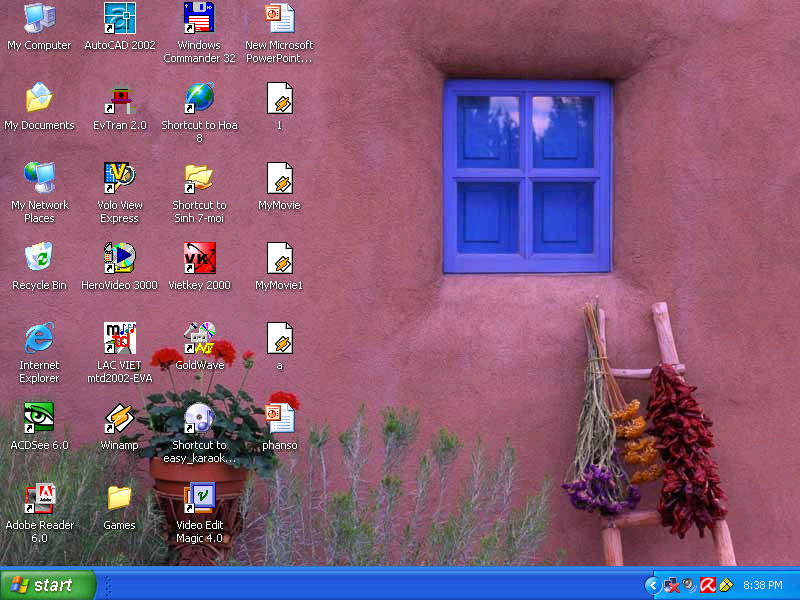 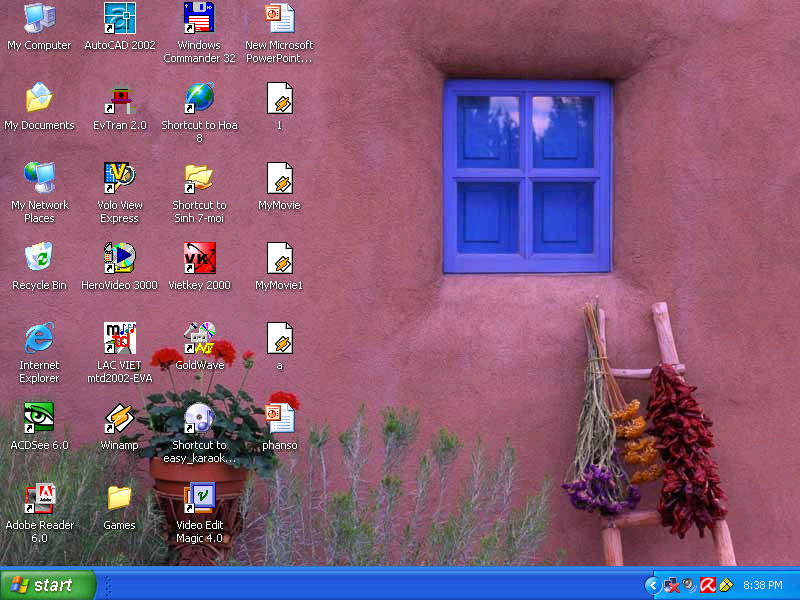 Số gồm 40 và 5 là ….
Số gồm 40 và 5 là 45
Số gồm 50 và 7 là 57
Số liền sau 69 là 70
Số liền sau 69 là …
Số gồm 50 và 7 là …
Các số có 2 chữ số(Từ 71 đến 99)
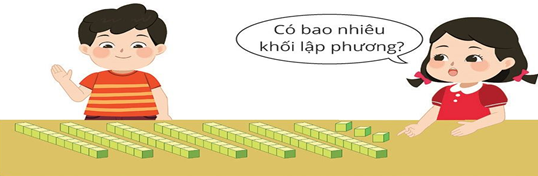 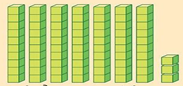 bảy mươi ba
73
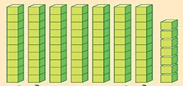 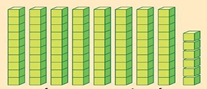 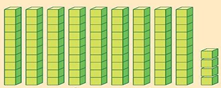 chín mươi tư
tám mươi sáu
bảy mươi bảy
94
86
77
Luyện tập – Thực hành
Tổ 3:
Đếm que tính rồi viết các số từ 90 đến 99
Tổ 2:
Đếm que tính rồi viết các số từ 80 đến 89
Tổ 1:
Đếm que tính rồi viết các số từ 70 đến 79
Luyện tập – Thực hành
Bài 1:  Viết các số
a)  70 , 71 , 72 , 73 , 74 , 75 , 76 , 77, 78 , 79
b) 80 , 81 , 82 , 83 , 84 , 85 , 86 , 87, 88 , 89
c) 90 , 91 , 92 , 93 , 94 , 95 , 96 , 97, 98 , 99
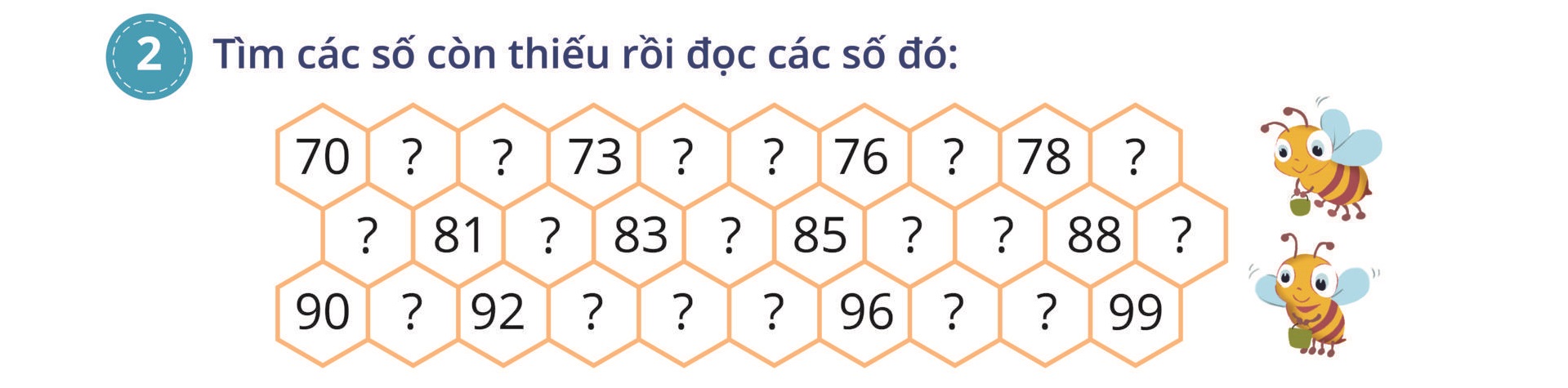 74
71
72
75
77
79
86
80
87
84
89
82
95
91
93
94
97
98
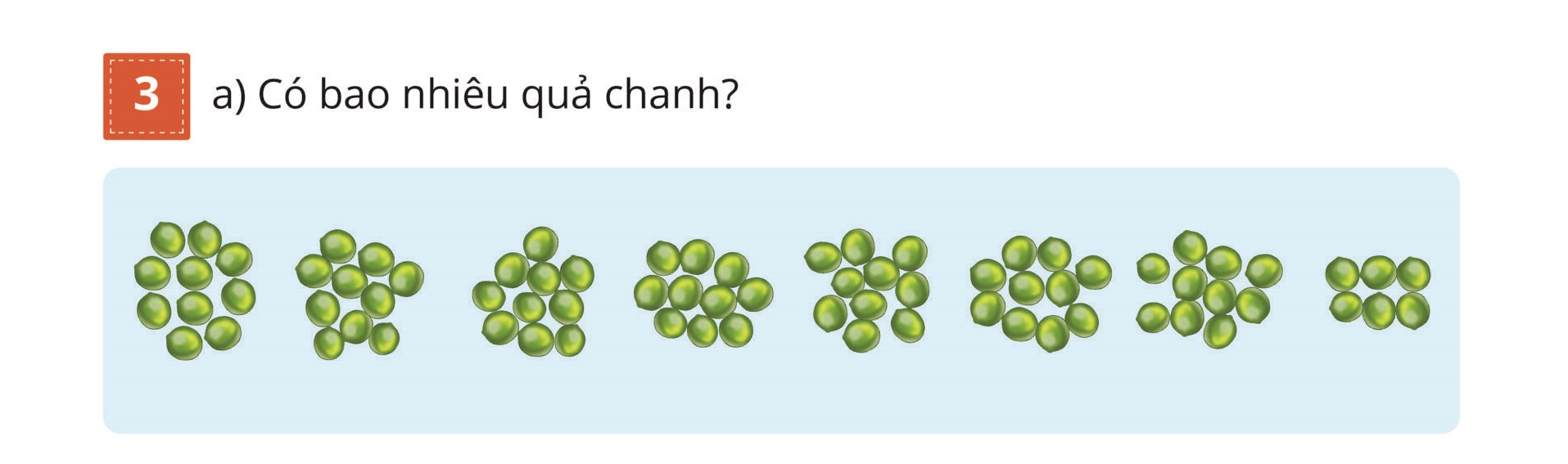 Có 76 quả chanh.
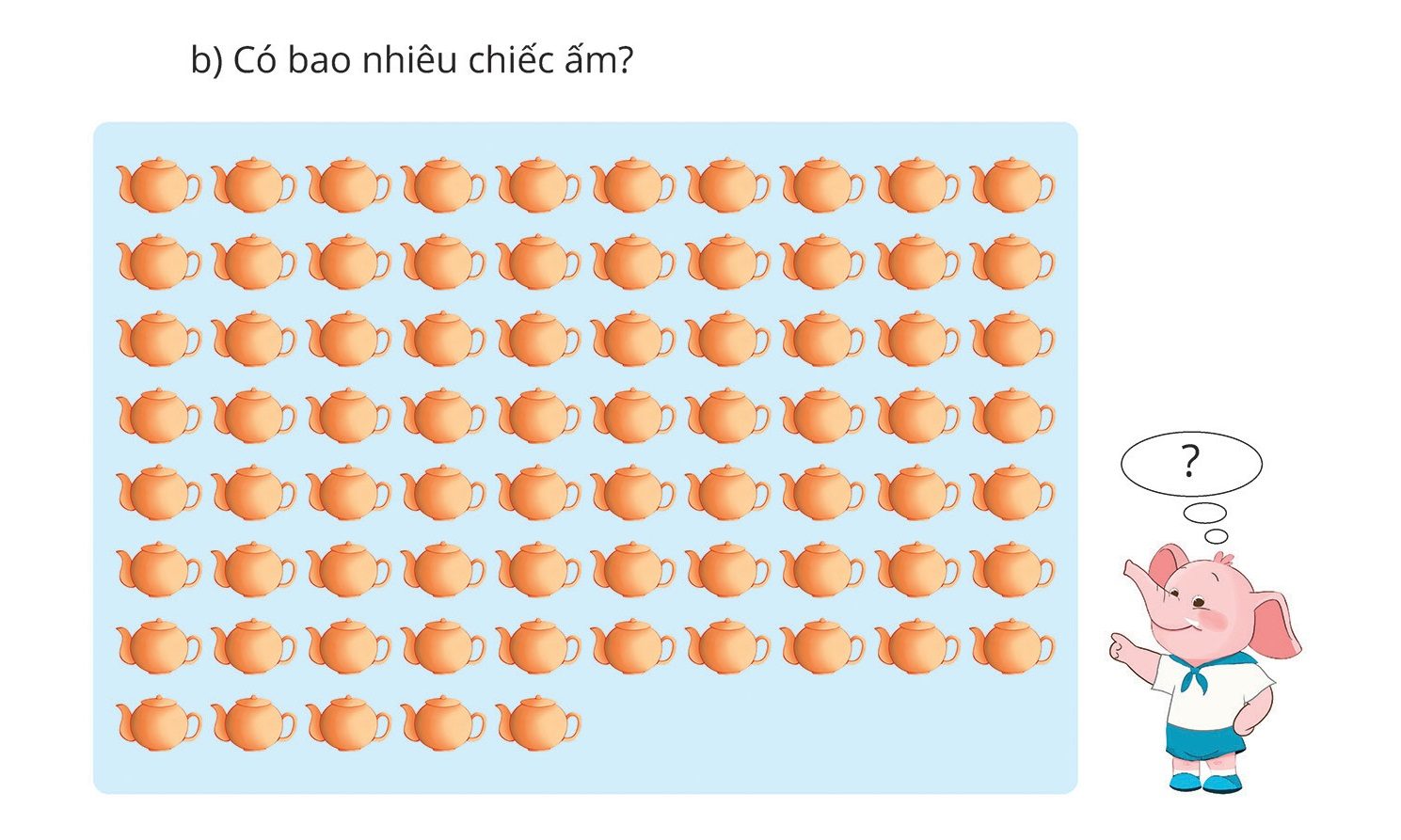 Có 75 chiếc ấm.